Invloed van de OR op afspraken over vitaliteit en werkdruk
Omdat vitaliteit ons verder brengt.
Cao afspraak vitaliteitsbeleid
Vitaliteitsbeleid
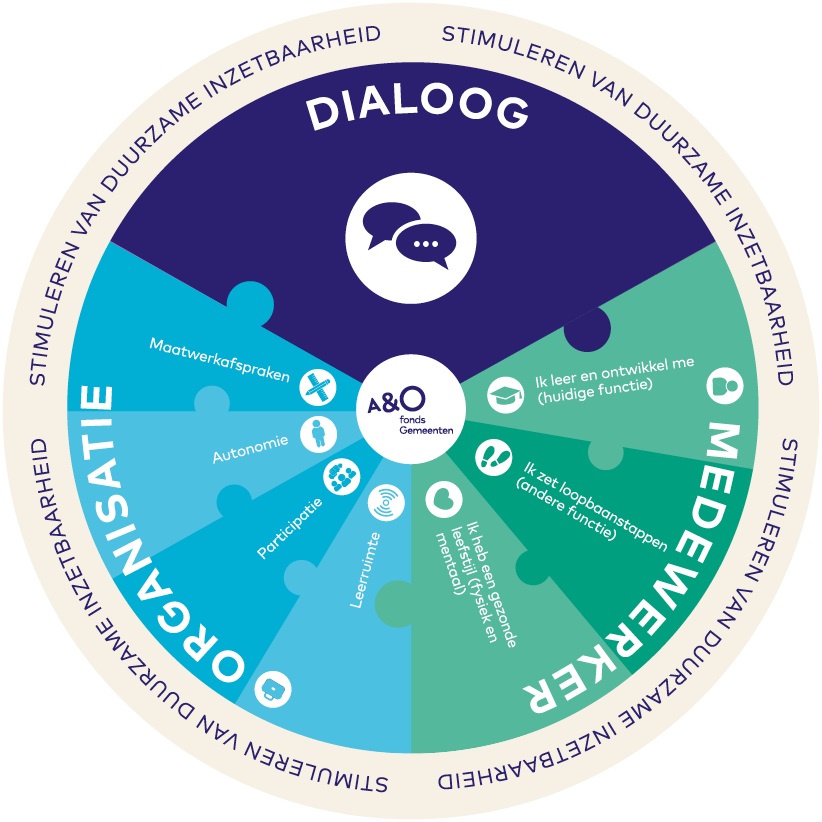 Integraal en samenhangend
Organisatiefactoren
Maatwerkafspraken
Autonomie
Participatie
Leerruimte
Het A&O fonds biedt:
Starten met… flyer
Inspiratiepagina
Tools
Verdiepende informatie
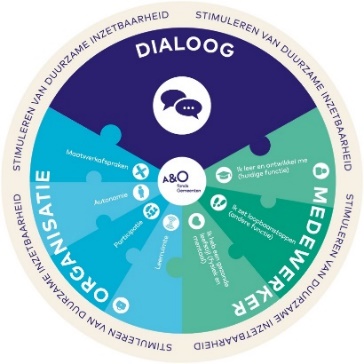 Dialoog
Weten, willen, kunnen, durven, mogen, doen en volhouden
Leidinggevenden essentieel
Het A&O fonds biedt:
Starten met… flyer
Tools
Verdiepende informatie
Werkvormen implementatie gesprekskaart
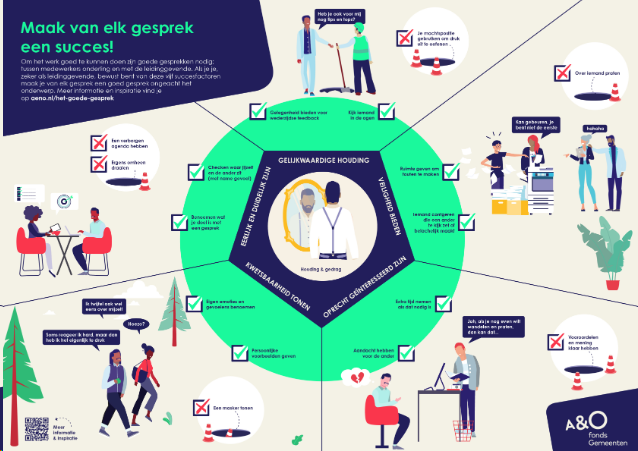 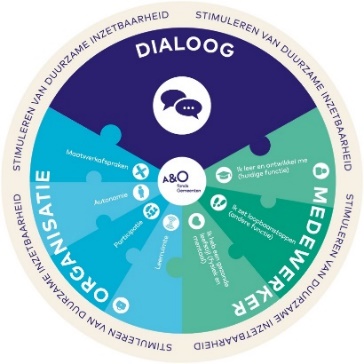 Beleid maken
Hoe dan?
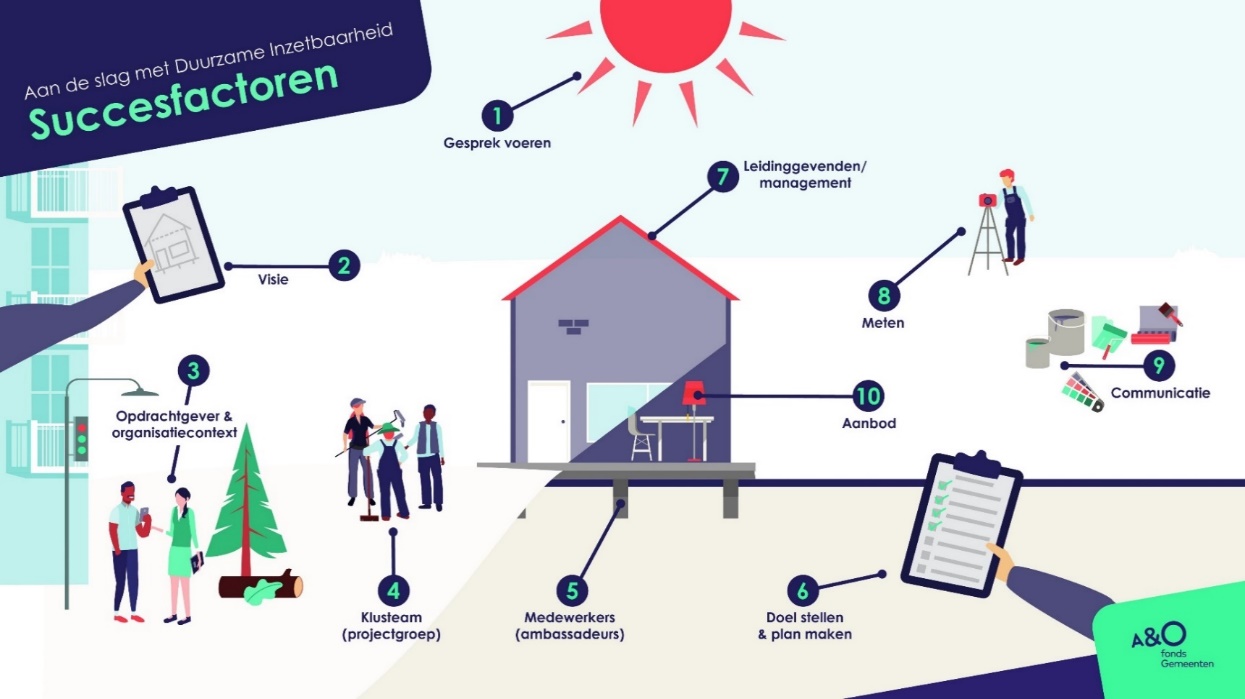 Het A&O fonds biedt:
10 succesfactoren!Vergeet jezelf als aanjager niet
Agenderen en verderbrengen? Tips en tools
Werkdruk
Cao-afspraak: Het beleidsplan vitaliteit bevat in ieder geval:
Een periodieke peiling naar werkdruk en zo nodig maatregelen tegen werkdruk.
Als je beleid gaat ontwikkelen is de inhoud én het proces relevant. 
Kijk vooral naar wat je al hebt gedaan / liggen.
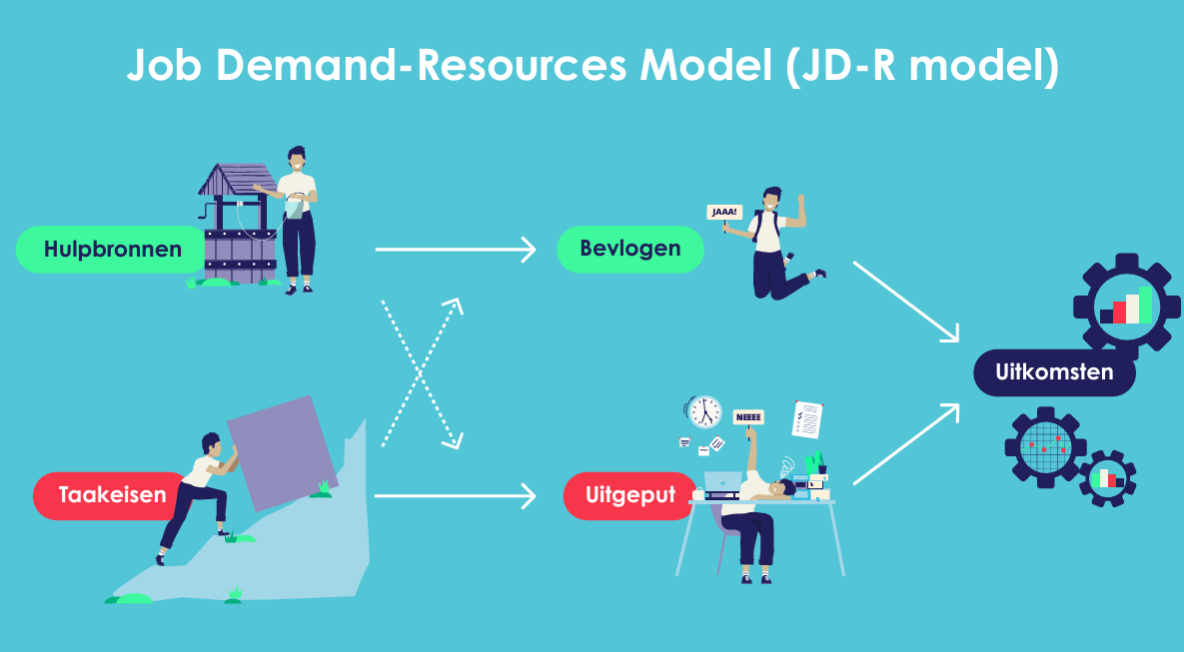 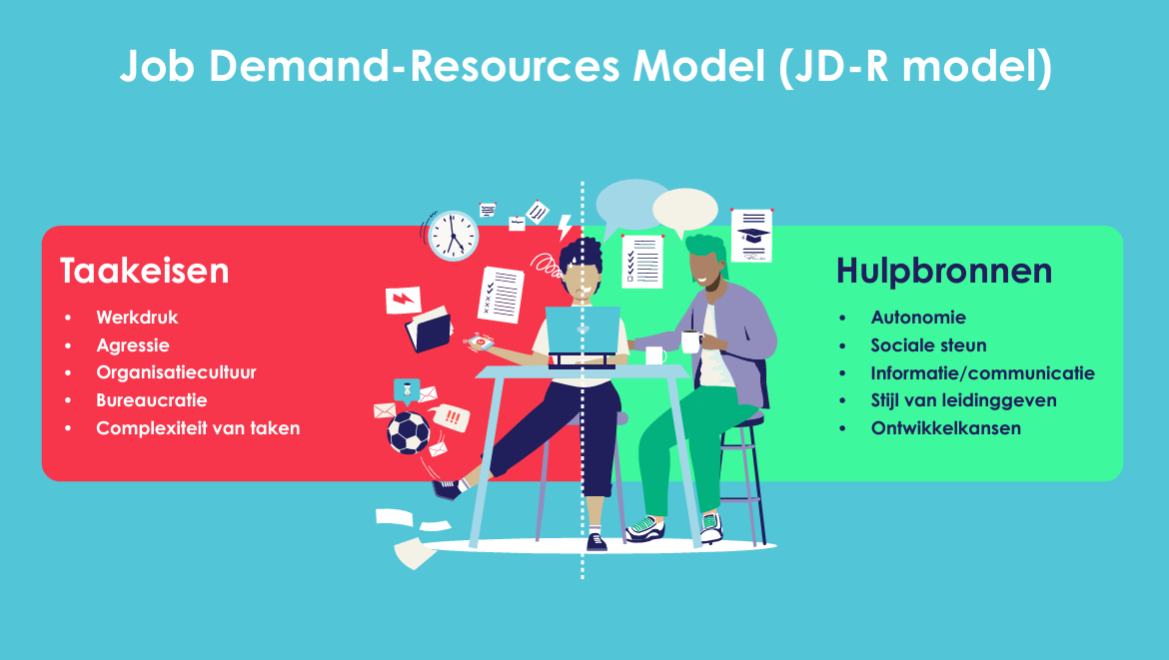 Handige informatie
Cao: Onderhandelingsresultaat en https://www.caogemeenten.nl/

3 december in Den bosch: van werkdruk naar bevlogenheid: https://www.aeno.nl/agenda/van-werkdruk-naar-bevlogenheid-dec 

BRUIS-pagina: https://www.aeno.nl/bruis 
Tools vitaliteit: https://www.aeno.nl/cao-hr-vitaliteitsbeleid 
Duurzame inzetbaarheidspagina: https://www.aeno.nl/duurzame-inzetbaarheid-waarom-wat-en-hoe 

Tools werkdruk: https://www.aeno.nl/cao-hr-werkdruk 
Van werkdruk naar bevlogenheid: https://www.aeno.nl/bevlogenheid
Meer informatie
Nieuwsgierig en wil je meer
over ons werk weten?
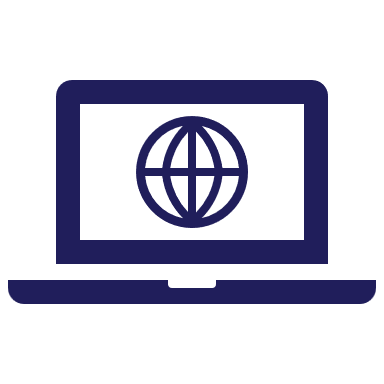 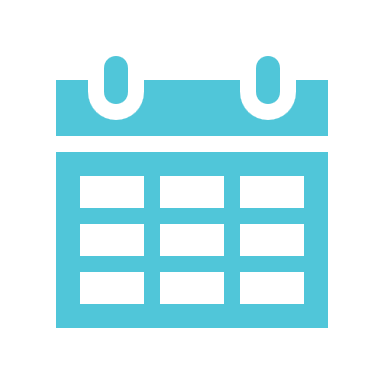 Website
www.aeno.nl
Events
www.aeno.nl/agenda
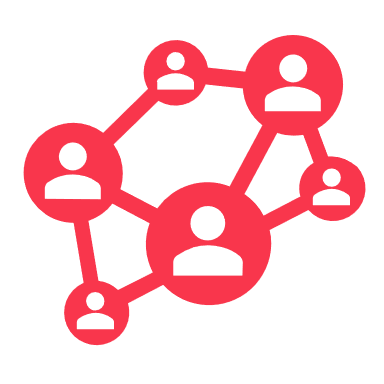 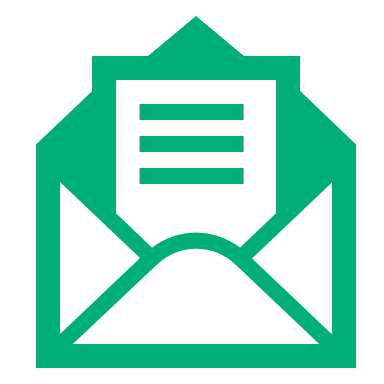 Nieuwsbrief
www.aeno.nl/nieuwsbrieven
Community
www.aeno.nl/communities
Debra Verduin
debra.verduin@aeno.nl
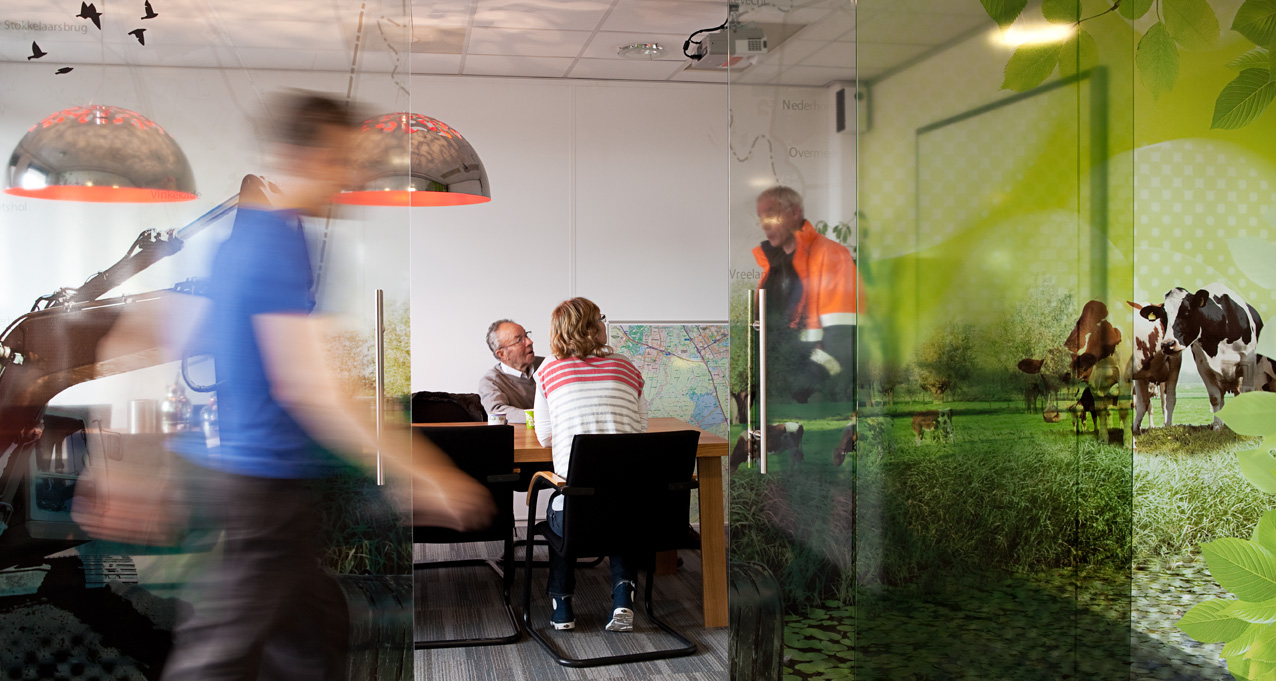 Beterworden waarje goedin bent
Samen werken aan de toekomst
Lorus Ipsum Medio Acuifex Est Sim
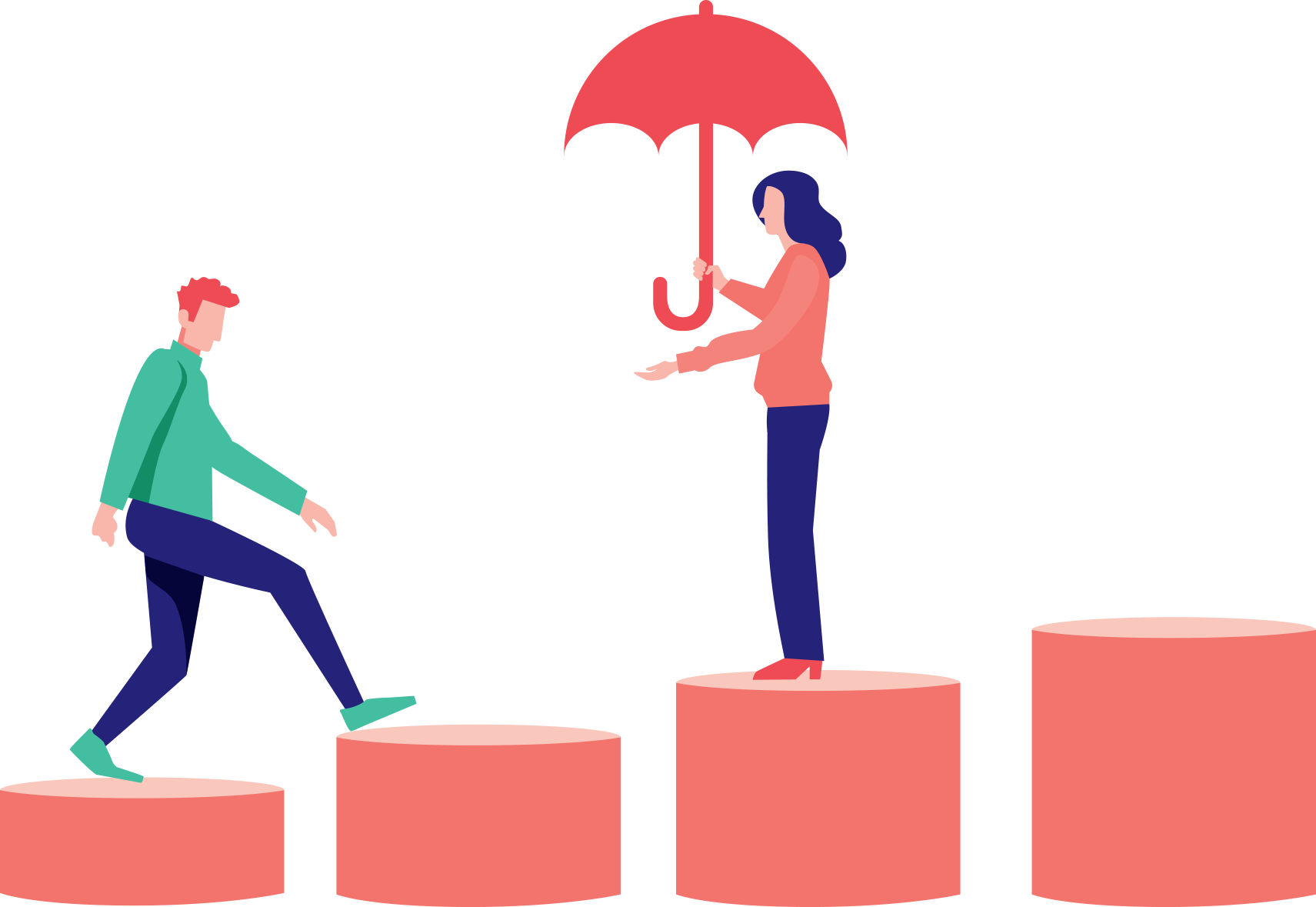